Historical development of  Slovakia
From middle ages to nowdays
Timeline
4. - 6. century
1. 1. 1993
833 - 906
1939
1945
623 - 658
1000 - 1918
4. - 6. century – The great movement of people
the arrival of our ancestors to Central Europe from the east of the Visla and Odra rivers
623 - 658 - Sam's Empire
the first tribe of Slavs
at the head of the Franconian merchant Samo
it disappeared after Sam's death
833 - 906 - Great Moravian Empire
It was created by joining two principalities - the Nitra and the Moravian ones
the importance of Great Moravia:
the first state unit
spreading Christianity
creating writing for the Slavic language
1000 - 1918 - Slovakia as part of Hungary
The territory of Slovakia gradually became a part of the emerging Hungarian state, which was founded in 1000 Sv. Stephan
since 1526 a new dynasty ruled in our territory - the Habsburgs
in 1867 the Austro-Hungarian Constitutional dualistic monarchy was established
Austria - Hungary
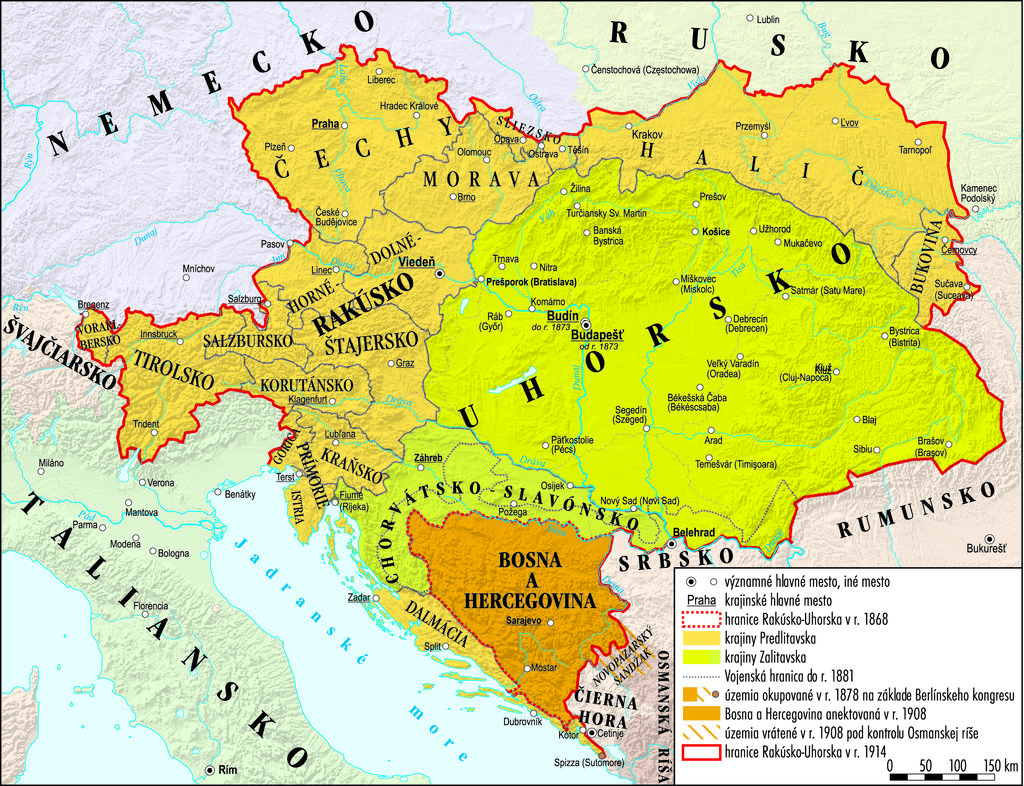 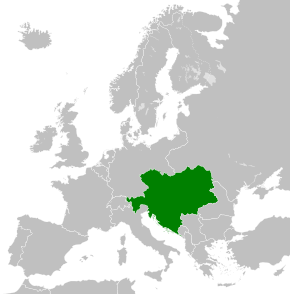 1918 - Establishment of the Czechoslovak Republic (ČSR)
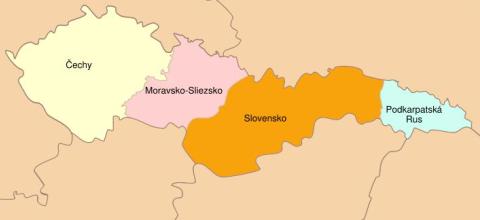 ČSR was established as a state after the disintegration of Austria - Hungary October 28, 1918 
ČSR was a democratic parliamentary state.
The first president of ČSR was Tomáš Garrique Masaryk
Prague became the capital city
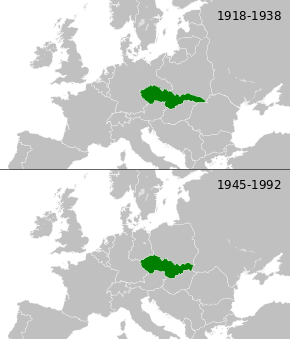 1939  - 1945 - independent Slovak Republic
In 1939, Czechoslovakia split
14. March. 1939 Slovak Republic was established
15. March. 1939 Protectorate of Bohemia and Moravia was established
the division lasted throughout the World War II
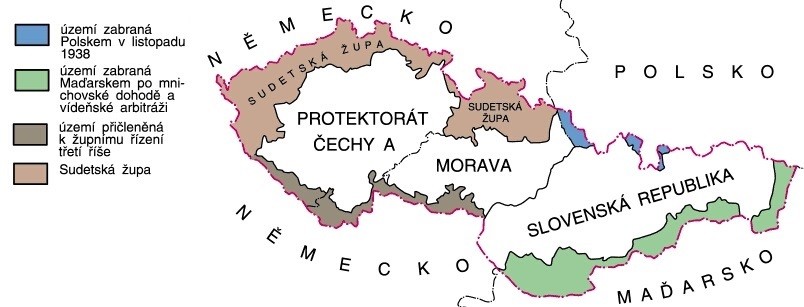 1945 - restored Czechoslovak
On 5 April 1945 the Czechoslovak Republic was restored as a common state of two equal nations
in 1948 a totalitarian regime was established after the Communist Party took over power
in 1960 was renamed the Czechoslovak Socialist Republic (ČSSR)
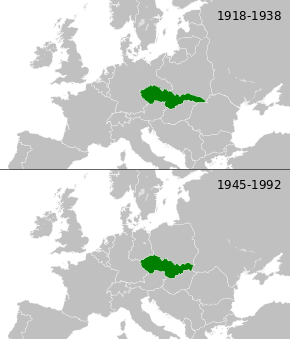 1989  - Velvet revolution
in November 1989:
students manifestations
declared a general strike
the fall of communism and the iron curtain
Václav Havel the playwright and the dissident became the President
in 1990 the first free elections were held
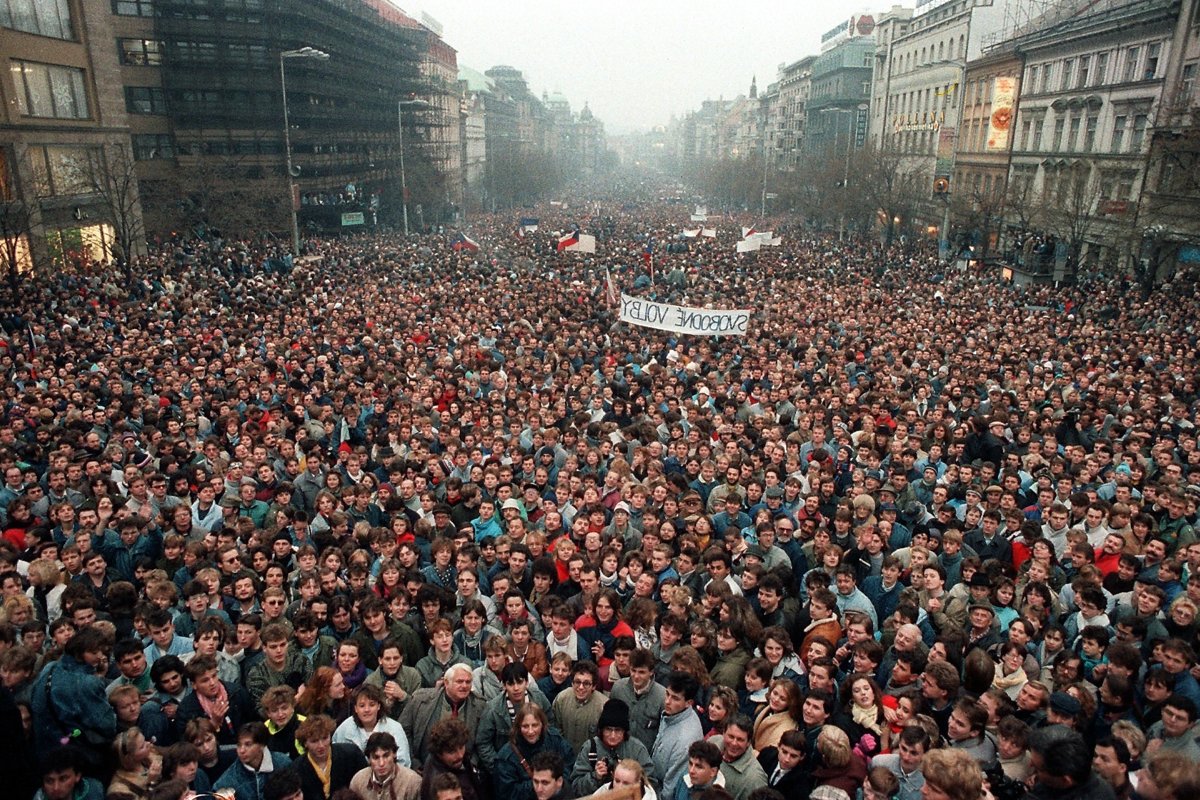 1. January 1993 - formation of the  Slovak Republic
after a common agreement, Czechoslovakia was divided into two separate republics - the Czech Republic and the Slovak Republic
the first president of the Slovak Republic was Michal Kováč
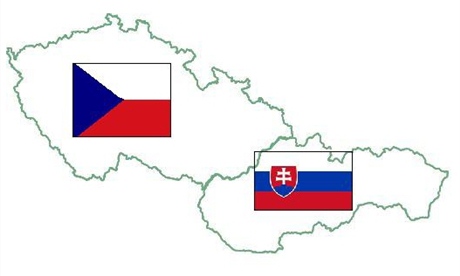 Thank You for attention!

Slovak team